Капитальный ремонт общего имущества в многоквартирных домах
Дагестанский некоммерческий фонд капитального ремонта 
общего имущества в многоквартирных домах
(Дагестанский фонд капитального ремонта)
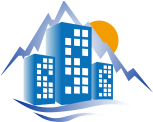 Обзор  законов и нормативно-правовых  актов
Жилищный кодекс 
Российской Федерации
Закон Республики Дагестан 
№57 от 9 июля 2013 года 
"Об организации проведения капитального ремонта общего имущества в многоквартирных домах в Республике Дагестан"
Постановление Правительства РД 
от 28 февраля 2013 г. N 96 
"О создании Дагестанского некоммерческого фонда капитального  ремонта общего имущества в многоквартирных домах"
Постановление Правительства РД 
от 7 февраля 2014 г. № 35
 "Об установлении минимального размера взноса на капитальный ремонт общего имущества в многоквартирном доме, расположенном на территории Республики Дагестан"
Постановление Правительства РД
 от 18 апреля 2014 года № 175
"Об утверждении Региональной программы по проведению капитального ремонта общего имущества в многоквартирных домах в Республике Дагестан на 2014-2040 годы "
Региональная программа
В программу капитального ремонта многоквартирных домов Республики Дагестан включено свыше 3,6 тыс. многоквартирных домов расположенных в муниципальных районах и городских округах Республики Дагестан, с общей площадью помещений более 9,6 млн. кв. м. 
            В Региональной программе указана очередность проведения, перечень работ и услуг по капитальному ремонту. Программа подлежит ежегодной актуализации на основании данных мониторинга жилищного фонда, предоставляемых лицами осуществляющими управление многоквартир-ными домами и органами местного самоуправления. Детализация видов работ, их стоимости, сроков  проведения капитального ремонта много-квартирных домов закрепляется в краткосрочных планах утверждаемых Правительством РД
         При составлении программы, специалистами Минстроя РД были учтены определенные критерии, утвержденные Правительством РД: срок ввода в эксплуатацию, износ многоквартирного дома, дата последнего капремонта.
Способы формирования фондов капитального ремонта
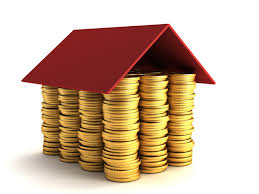 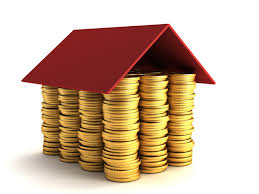 На общем счете 
регионального оператора
На специальном счете
Специальный счет открывается по каждому дому, и собранные денежные средства направляются только на ремонт этого дома на основании решения общего собрания собственников жилья. Этот способ подходит домам с большой площадью, новым или домам, в которых собственники активно учувствуют в решении вопросов проведения капитального ремонта.
На общем счете денежные средства собираются по системе общей копилки и расходуются на ремонт многоквартирных домов (МКД) на возвратной основе в пределах одного муниципалитета. Этот способ, удобен домам с небольшой площадью, старым домам и если в доме нет активного совета МКД.
Перечень обязательных видов работ
Ремонт внутридомовых инженерных систем электро-,  тепло-, газо-, водоснабжения, водоотведения;
Ремонт или замена лифтового оборудования, признанного непригодным для эксплуатации, ремонт лифтовых шахт;
Ремонт крыши;
Ремонт подвальных помещений, относящихся к общему имуществу в многоквартирном доме;
Ремонт и утепление фасада;
Ремонт фундамента многоквартирного дома.
Полный перечень указан в ст. 11 Закона РД № 57
Дагестанский некоммерческий фонд 
капитального ремонта общего имущества в многоквартирных домах
(Дагестанский фонд капитального ремонта)
Адрес: 367027, Республика Дагестан, г.Махачкала,
ул. Буганова, д. 17, «б»
Интернет сайт:www.dagfkr.ru
Адрес электронной почты:info@dagfkr.ru

Телефон «горячей» линии: 8 (8722) 555-316
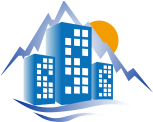